Itália meghódítása
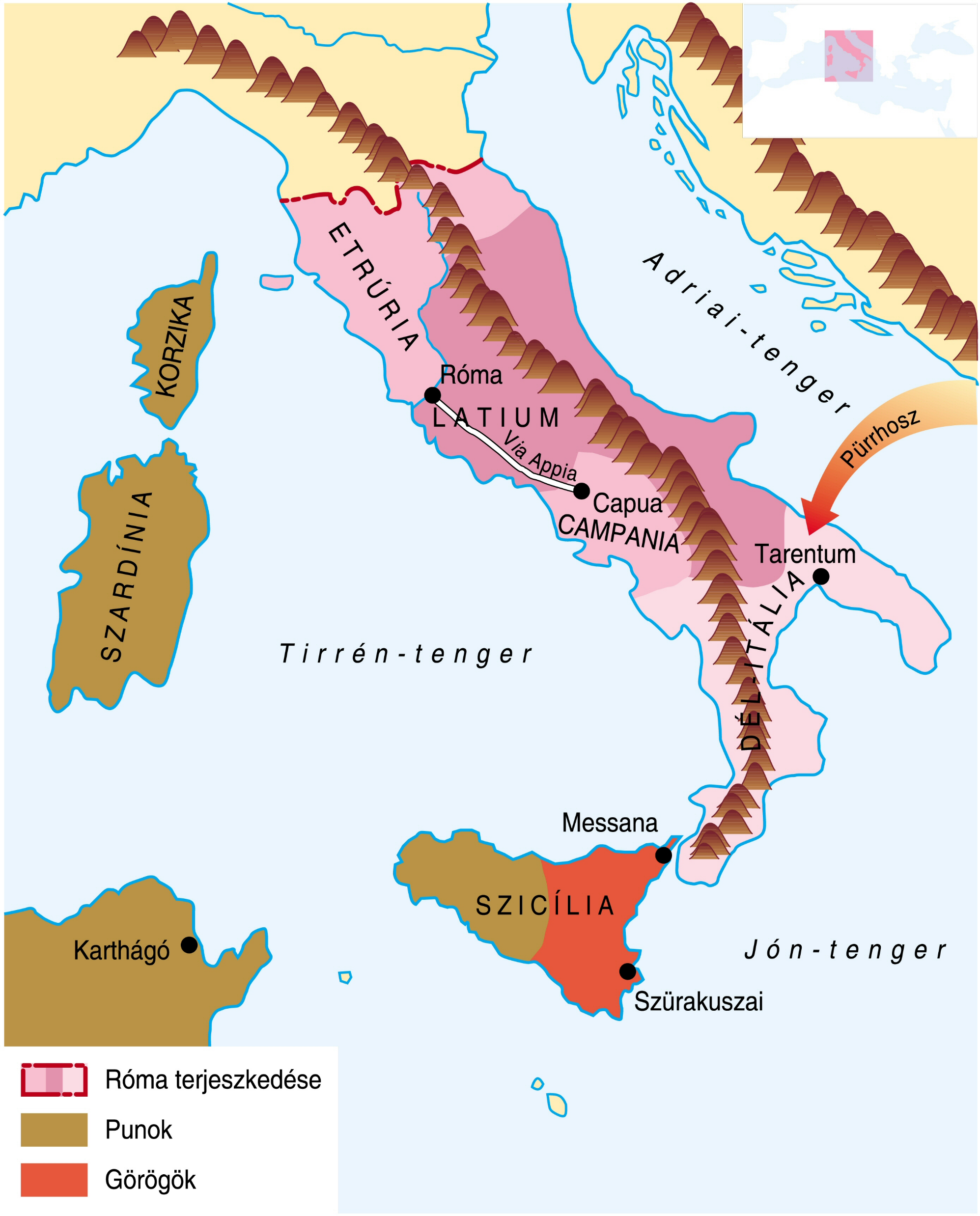 Itália meghódítása
A pun háborúk I. (Kr. e. 264–241)
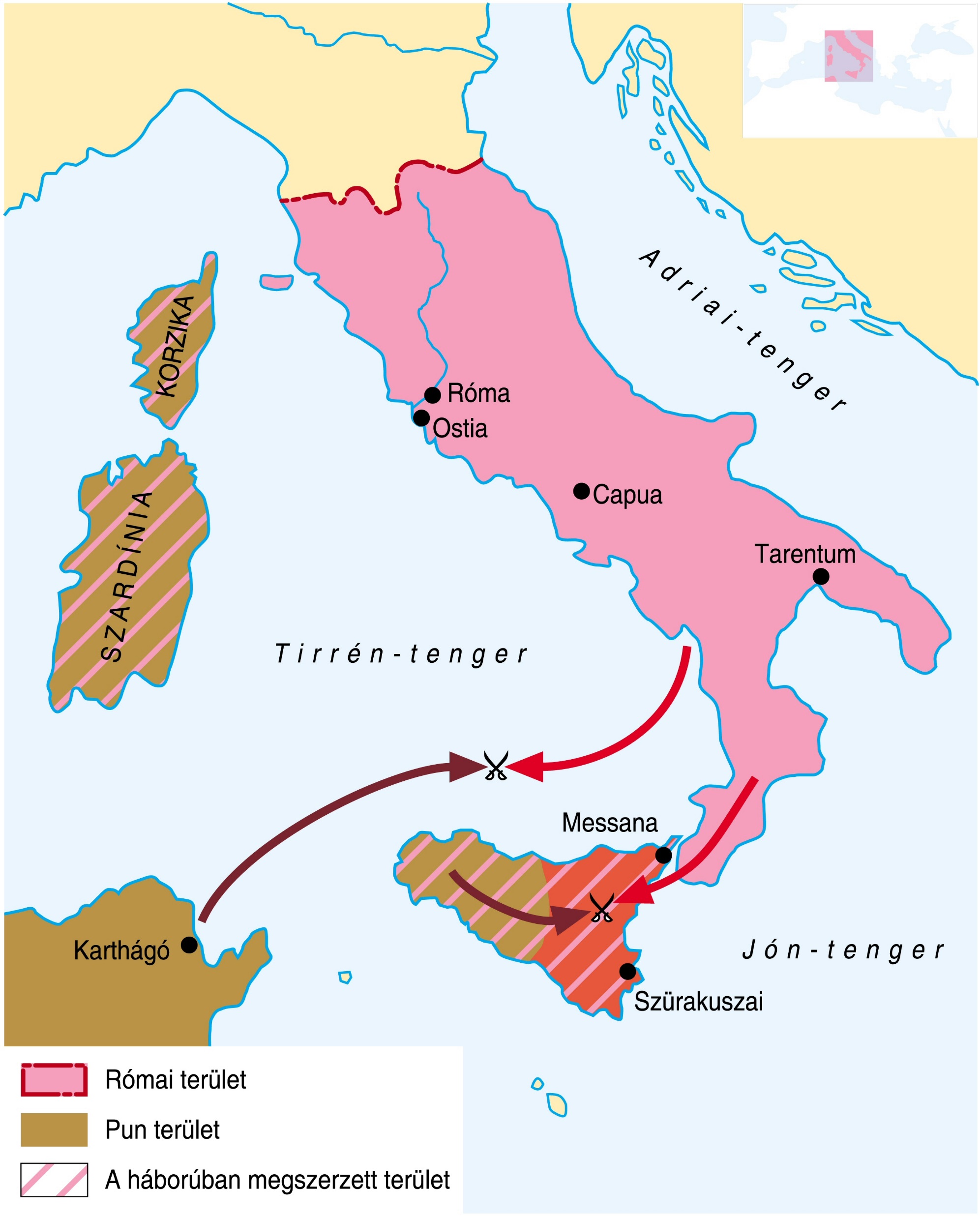 Az első pun háború
A pun háborúk II. (Kr. e. 218–201) és a III. (149-146)
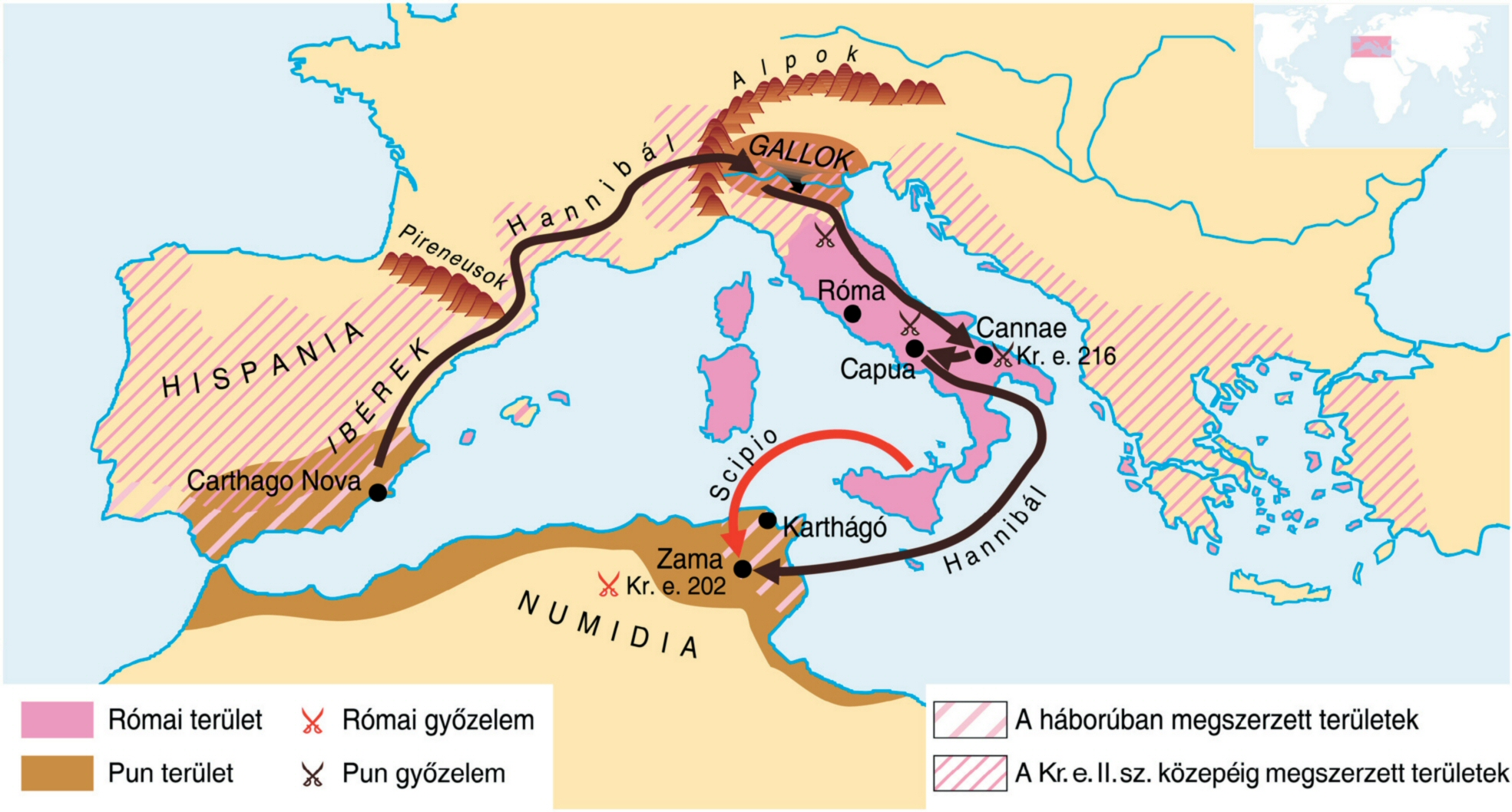 A második pun háború
III. pun háború (Kr. e. 149–146)
 teljesen lerombolták a város + Africa provincia
Róma birodalom lesz
Róma és a nyugati Mediterráneum	 a hajóhadával kiterjesztette uralmát a hellenisztikus államokra		- Pergamon, görög poliszok, Korinthosz
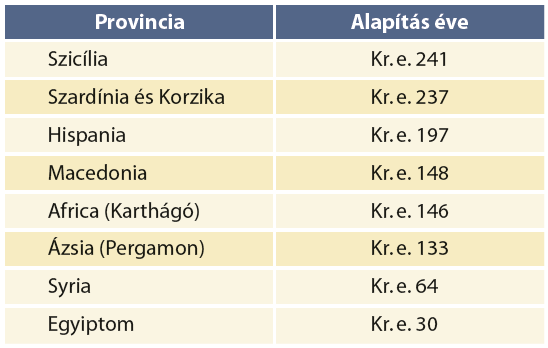 A fontosabb római provinciák Kr. e. 30-ig
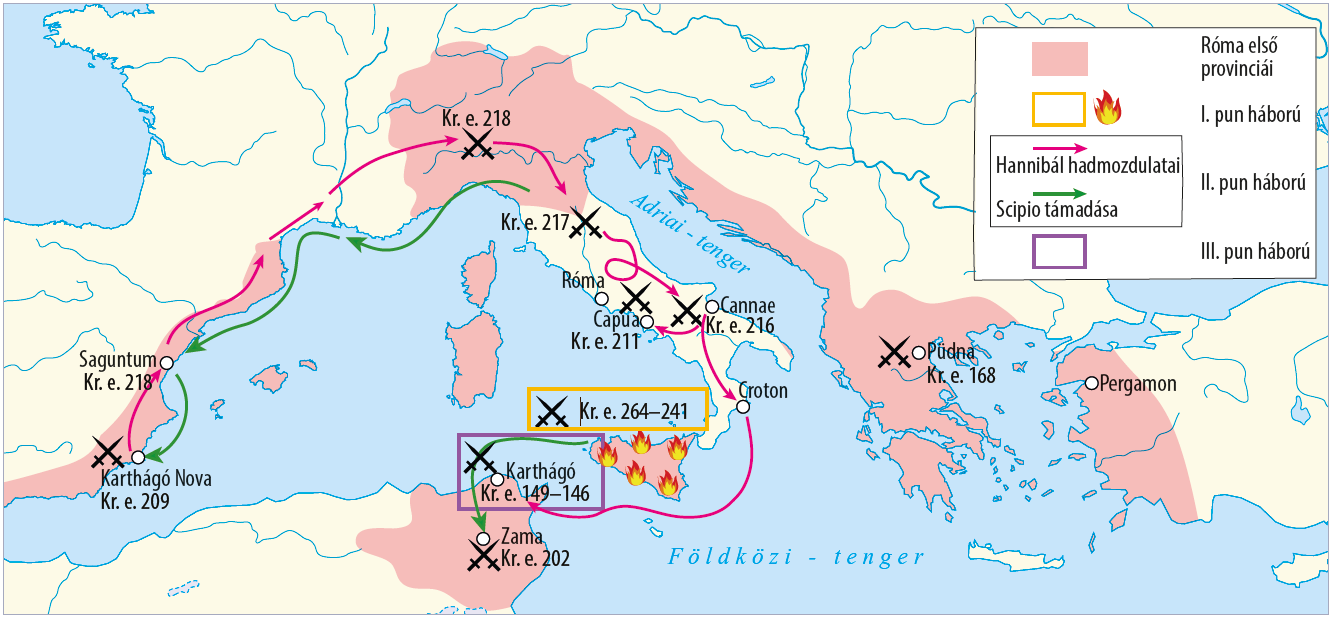 Róma birodalom lesz
A hódítások háttere	 a vezető tisztségekre pályázóknak 10 hadjáratban 		kellett szolgálnia		- consuli tisztség: katonai tisztség is		- győzelem: zsákmány + diadalmenet dicsősége
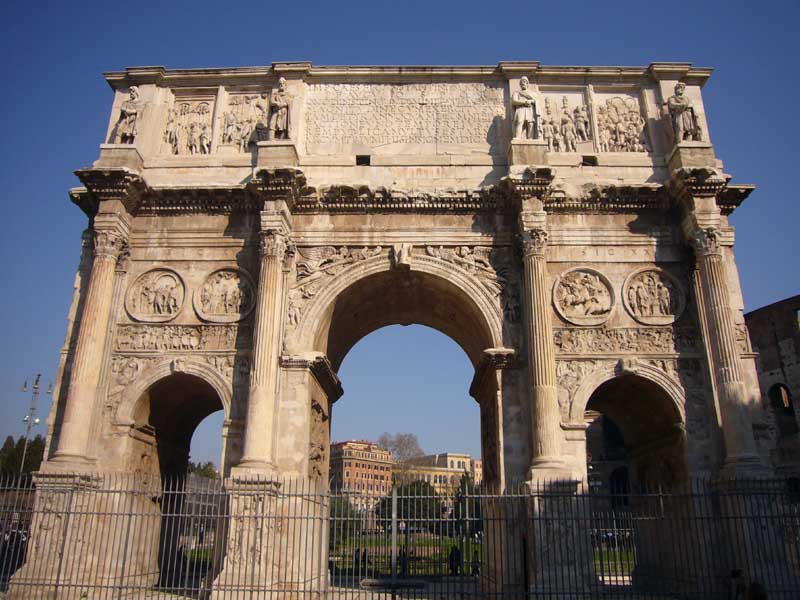 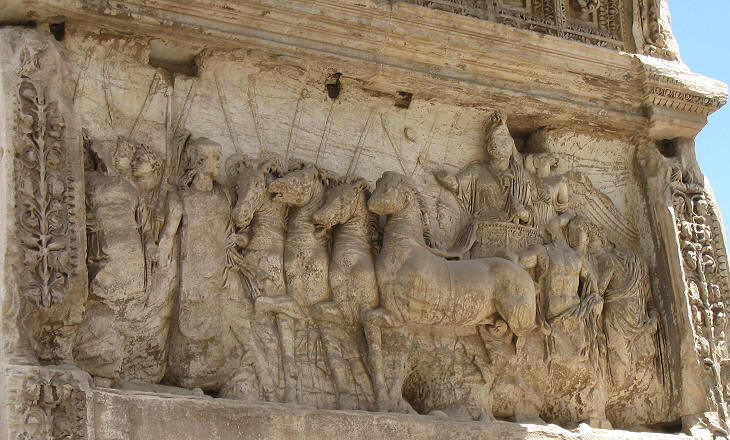 Diadalkapu és diadalmenet
Róma birodalom lesz
A hódítások következményei:	 plebejusok térnyerése – jogegyenlőség, meggazdagodás
A patríciusok és plebejusok között megszűnt a jogi különbség
Két politikai csoportosulás: 		- senatori rend: földbirtokosok, politika irányítói		- lovagrend: kereskedelem, pénzügyek
Rabszolgák nagyszámú beáramlása Rómába
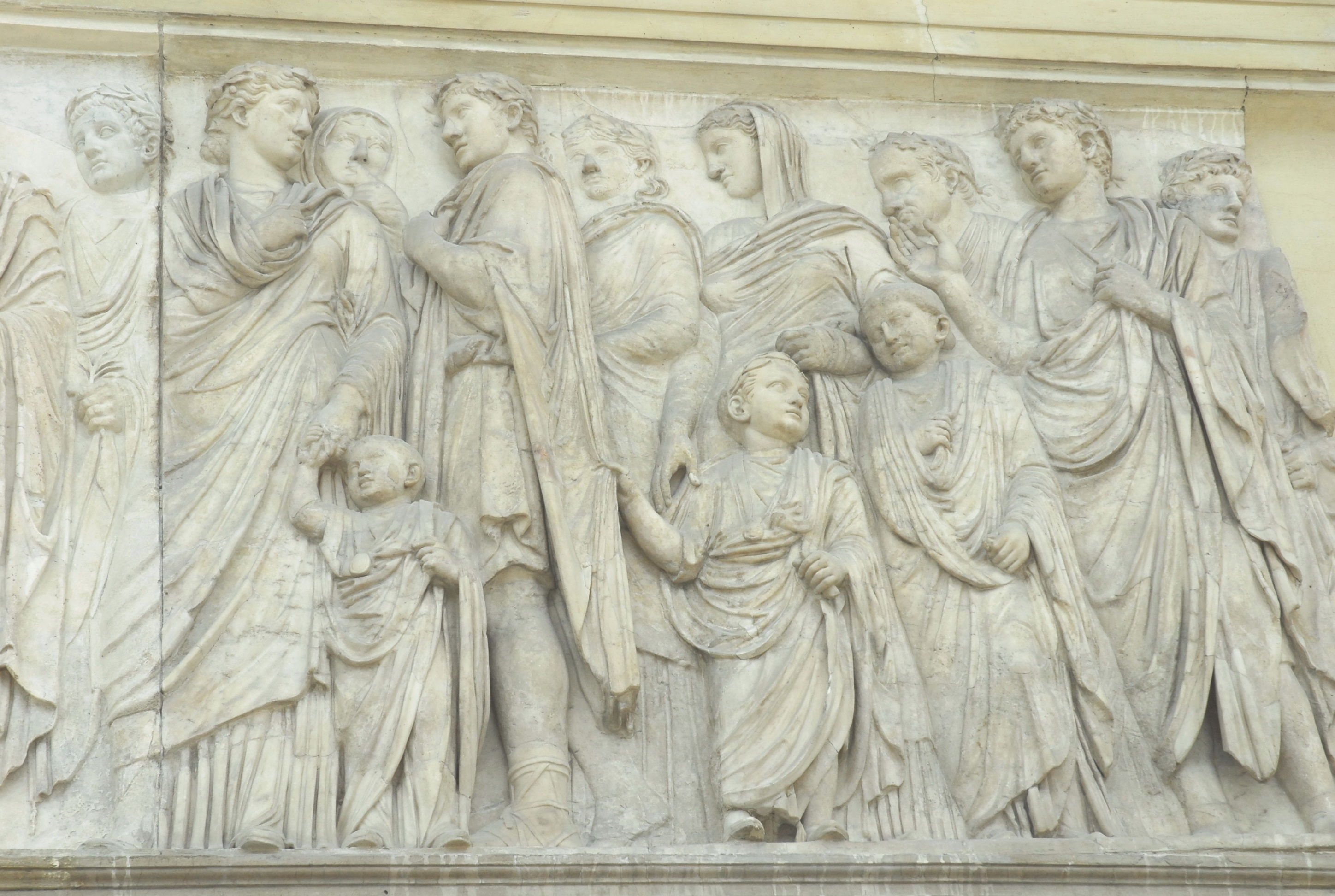 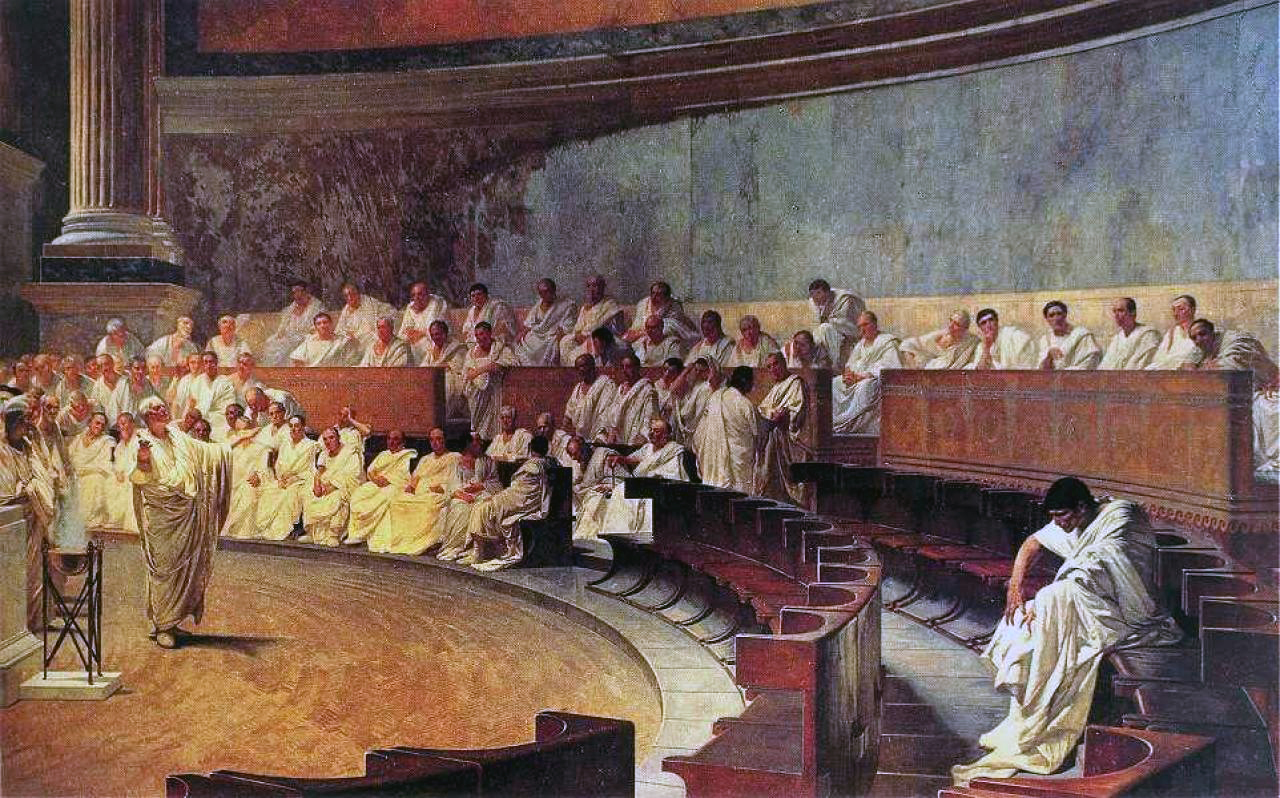 Római előkelők – A szenátus
Kitekintő: A római hadsereg a köztársaság korában
A római hadsereg	 kezdetben a polgárok feladata volt a katonáskodás		- legio: 4200-4500 katona			=> manipulus: 120 ember = 2 centuria/század				+ 300 lovas = 10 turma		- segédcsapatok
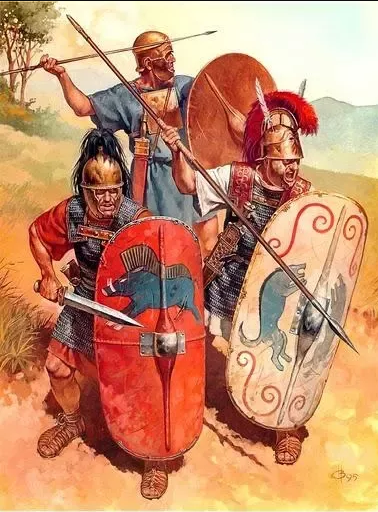 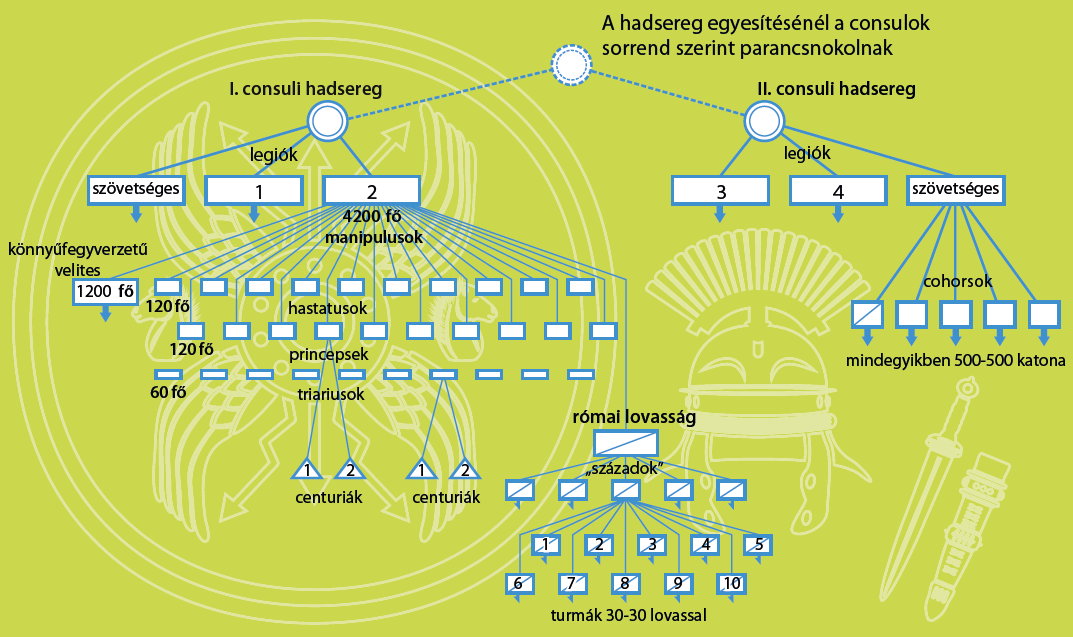 A római hadsereg felépítése
Hastati, principes és triarii
Kitekintő: A római hadsereg a köztársaság korában
Marius hadseregreformja	 egységesen felszerelt, profi zsoldossereg; 16 évi szolgálat	 legio: 6000 ember		- 10 cohors 			=> 3-3 manipulus = 200-200 katona
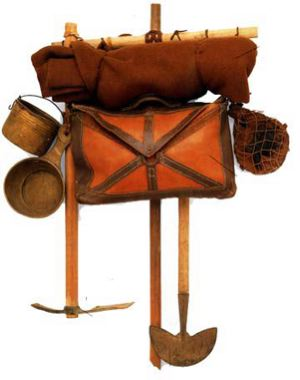 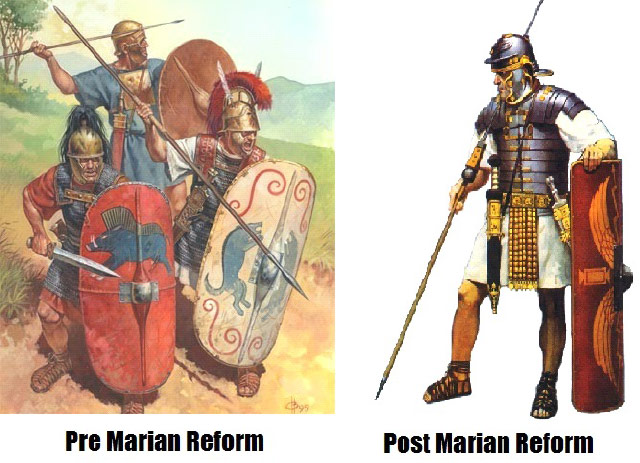 Római katonák Marius reformja előtt és után – „Marius szamara”
Kitekintő
ZANZA TV 
     
https://zanza.tv/tortenelem/az-okori-roma/oszd-meg-es-uralkodj